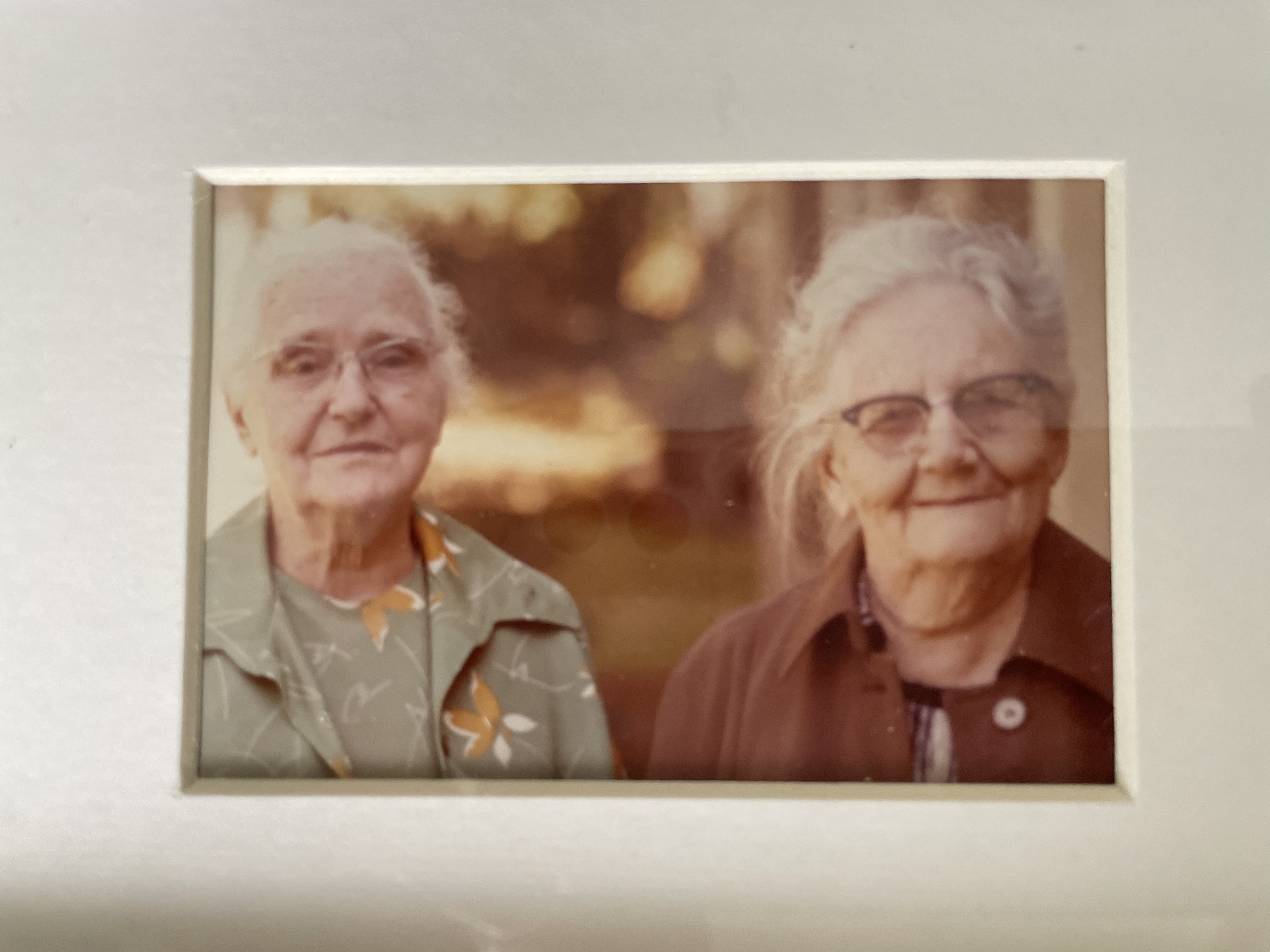 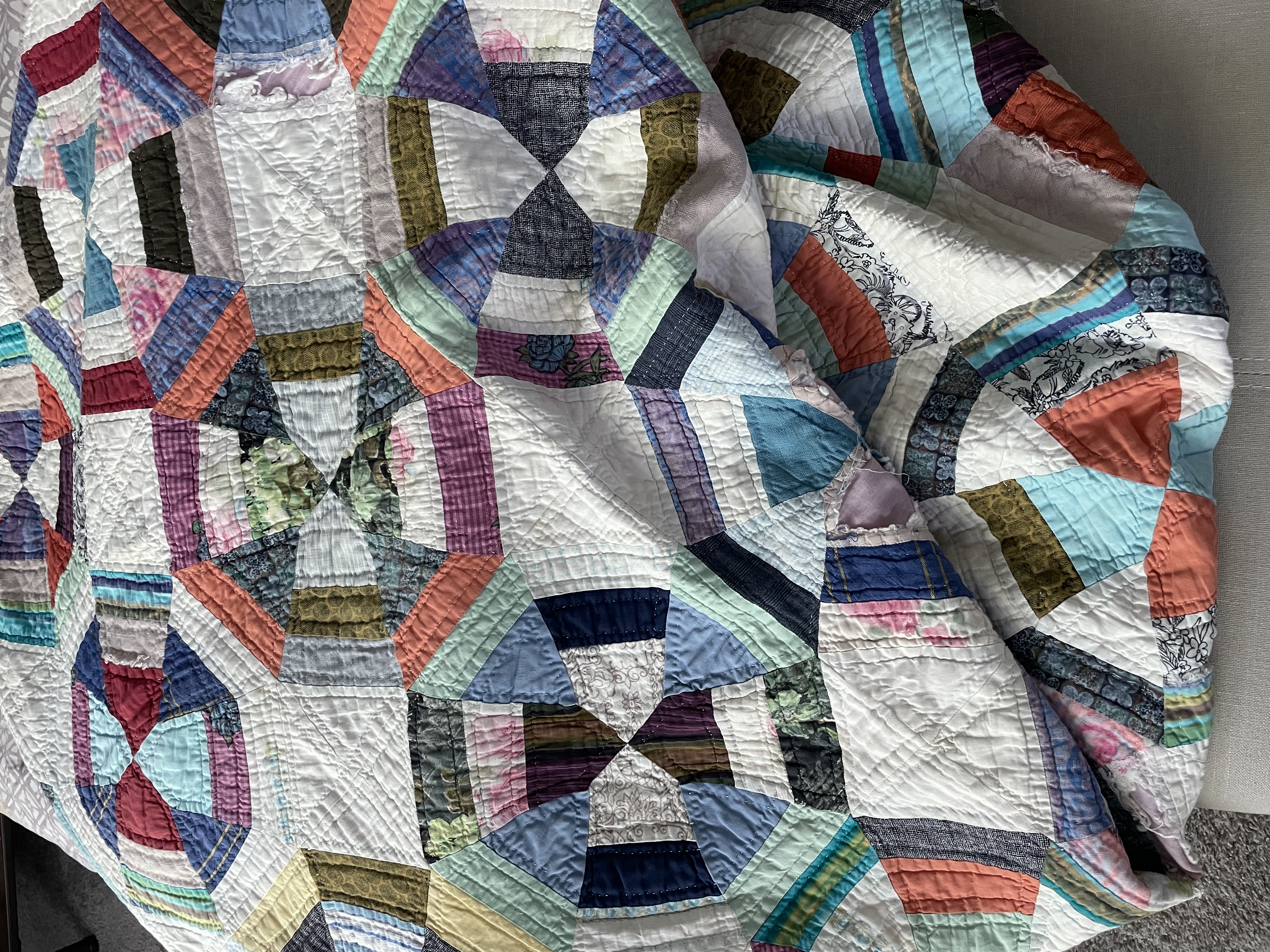 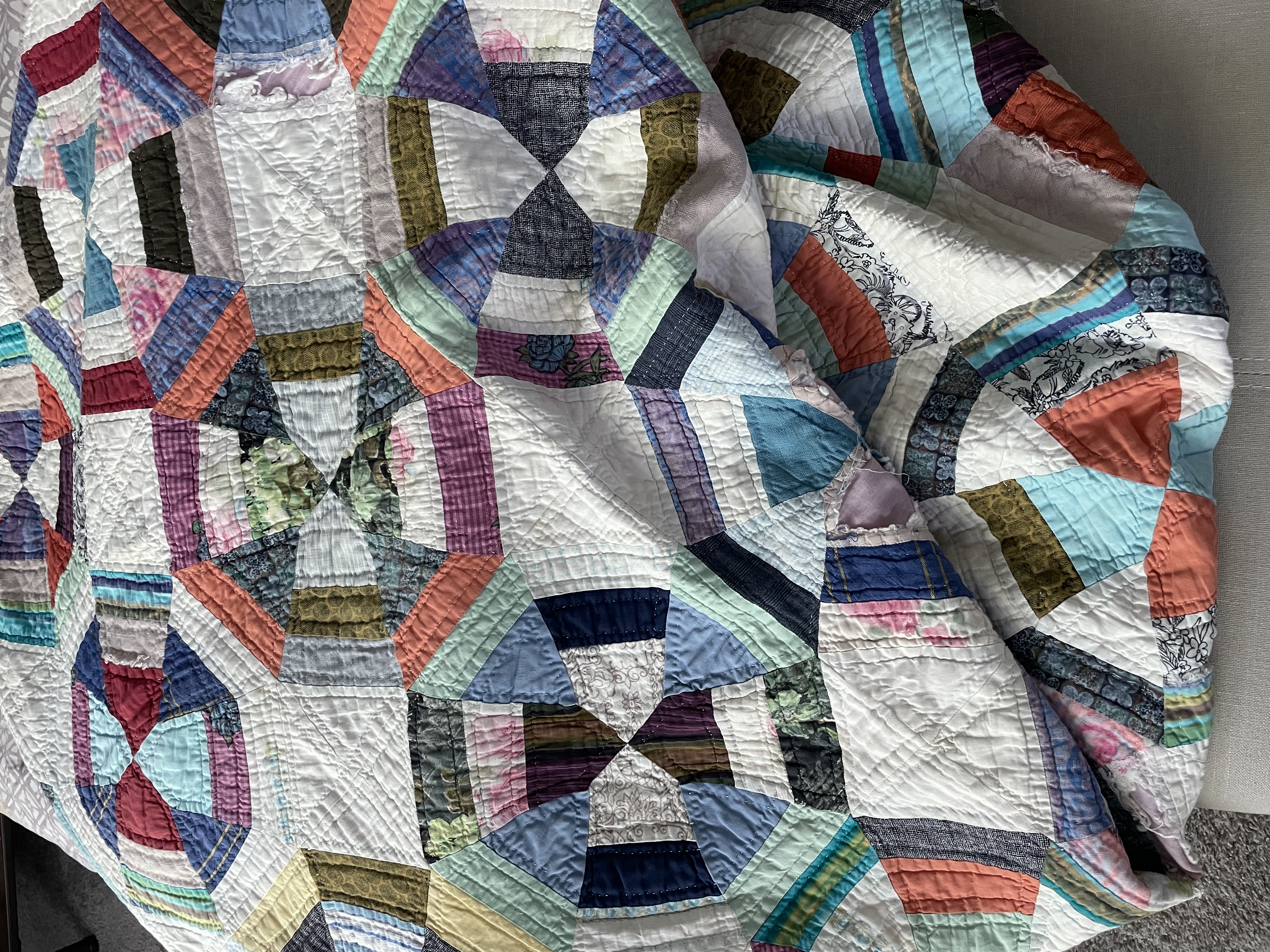 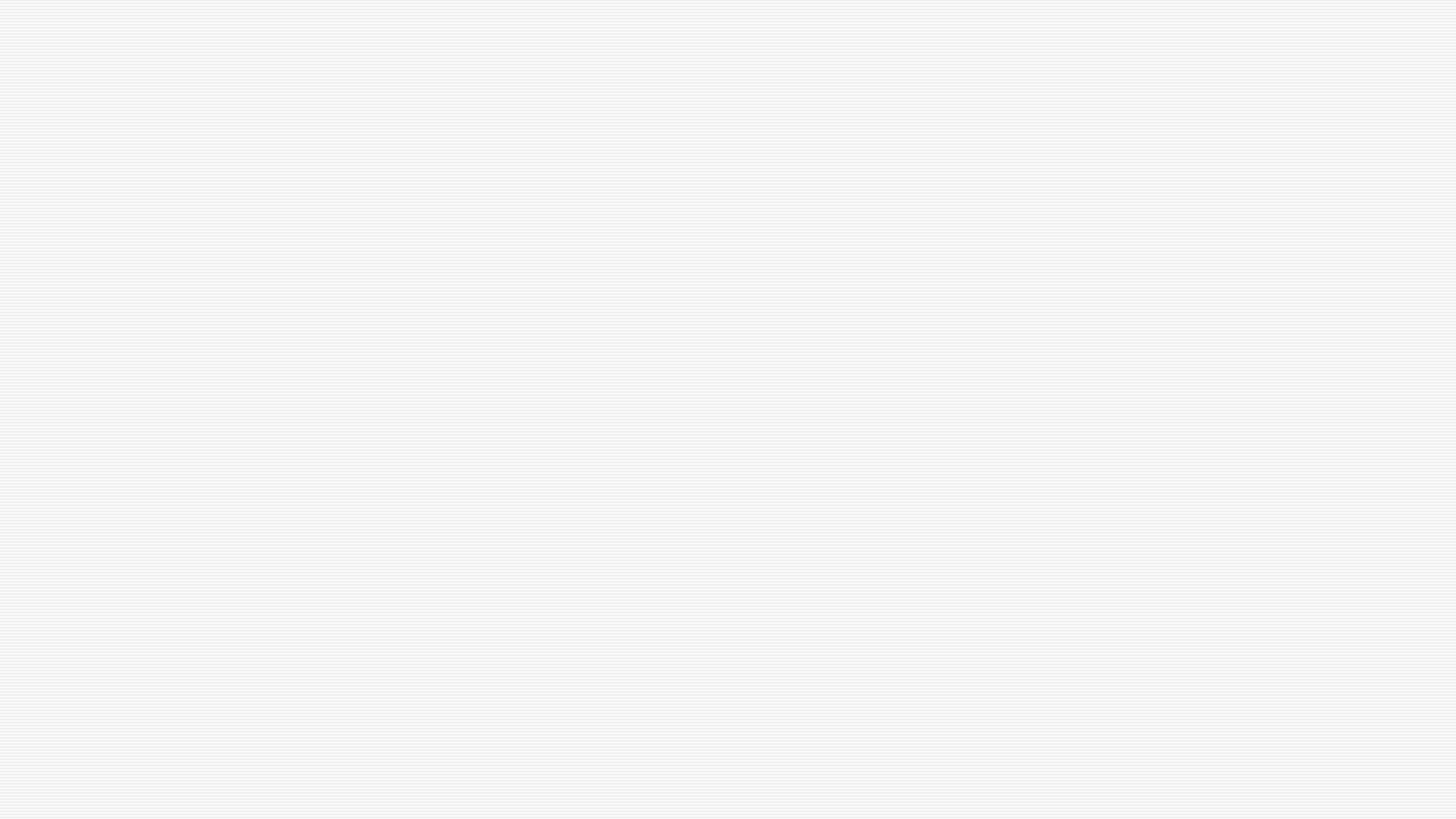 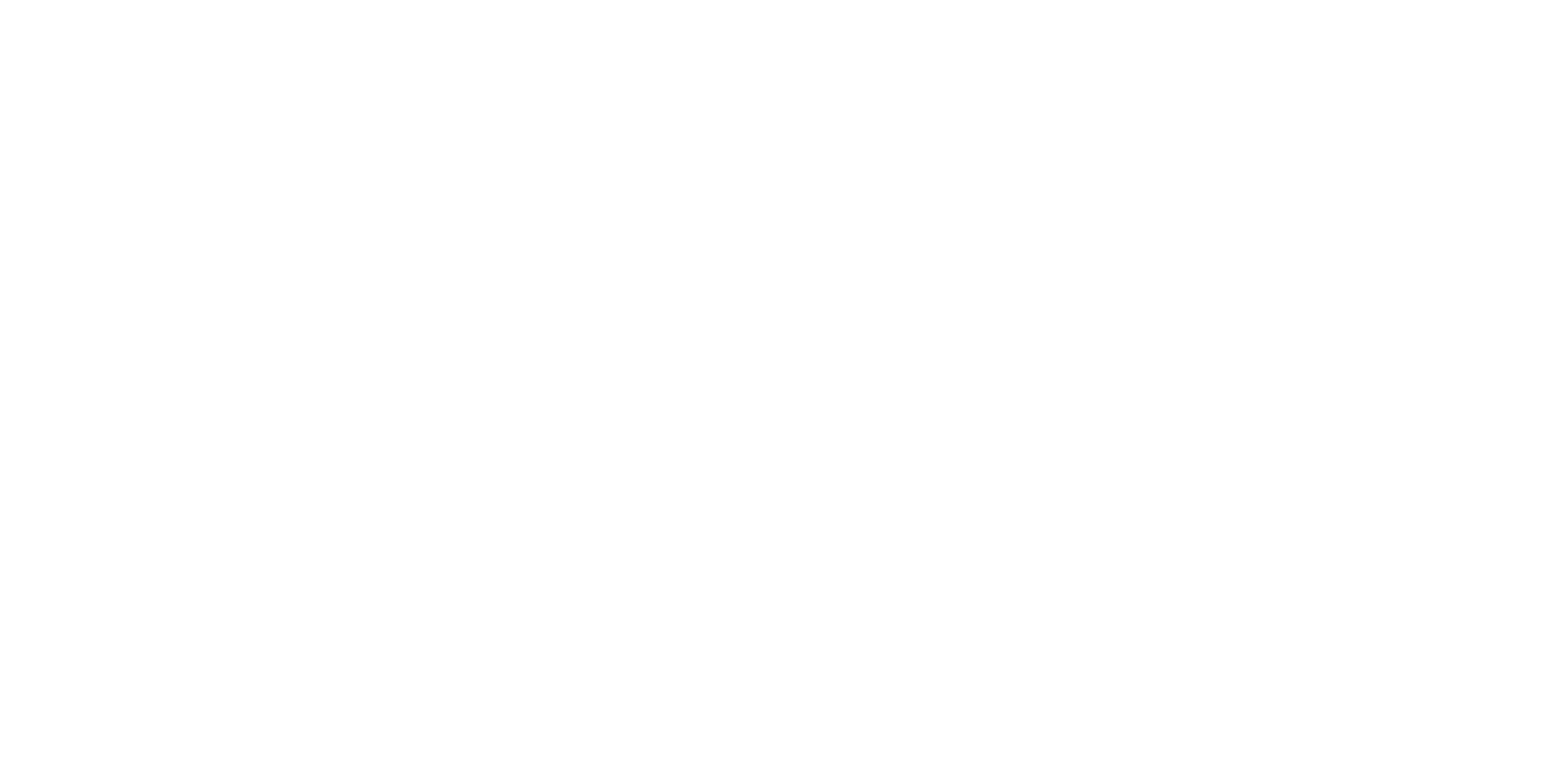 Matthew 1:1-6
God’s Patchwork Quilt
The Five Women in Matthew 1
Judah the father of Perez and Zerah by Tamar (v 3)
Salmon the father of Boaz by Rahab, and Boaz the father of Obed by Ruth (v 5)
David was the father of Solomon by the wife of Uriah (v 6)
Jacob the father of Joseph the husband of Mary, of whom Jesus was born, who is called Christ. (v 16)
The Story of Joseph
…do not be distressed or angry with yourselves because you sold me here, for God sent me before you to preserve life. (Gen 45:5)
So it was not you who sent me here, but God. (Gen 45:8)
Hurry and go up to my father and say to him, ‘Thus says your son Joseph, God has made me lord of all Egypt. (Gen 45:9)
The Story of Joseph
But Joseph said to them, “Do not fear, for am I in the place of God? As for you, you meant evil against me, but God meant it for good, to bring it about that many people should be kept alive, as they are today. So do not fear; I will provide for you and your little ones.” (Gen 50:19-21)
The Early Disciples
Peter - Be subject for the Lord's sake to every human institution… (1 Pet 2:13)
John - Beloved, let us love one another, for love is from God… (1 Jn 4:7)
Matthew - “You cannot serve God and money.” (Mt 6:24)
The Early Disciples
James - Count it all joy, my brothers,  when you meet trials of various kinds… (James 1:2)
Paul - For by grace you have been saved through faith. (Eph 2:8) 
Mark - “If anyone would come after me, let him deny himself and take up his cross and follow me.” (Mark 8:34)
A Picture of Us
The body of Christ
Stories of redemption